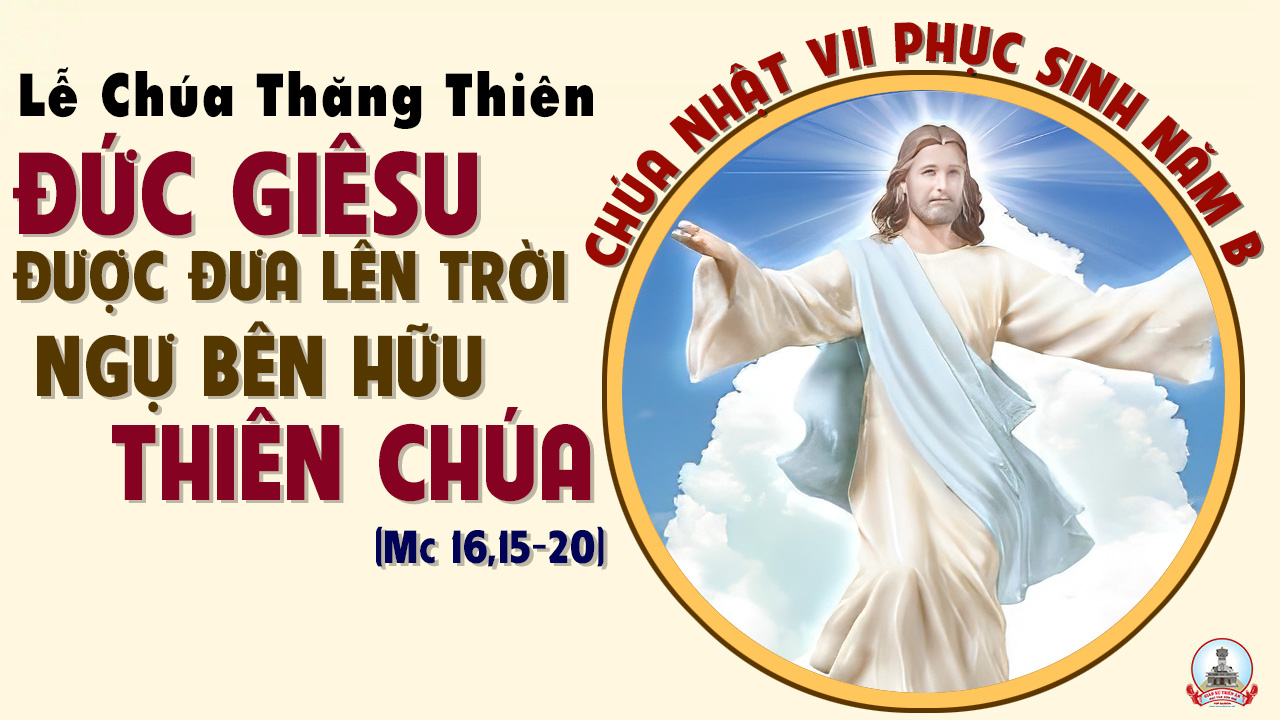 Tập Hát Cộng Đoàn
Đk: Chúa tiến lên giữa tiếng reo mừng, Chúa tiến lên trong tiếng kèn vang.
Alleluia-Alleluia:
Chúa nói: “Các con hãy ra đi giảng dạy muôn dân, và đây Thầy ở cùng các con mọi ngày cho đến tận thế.”
Alleluia…
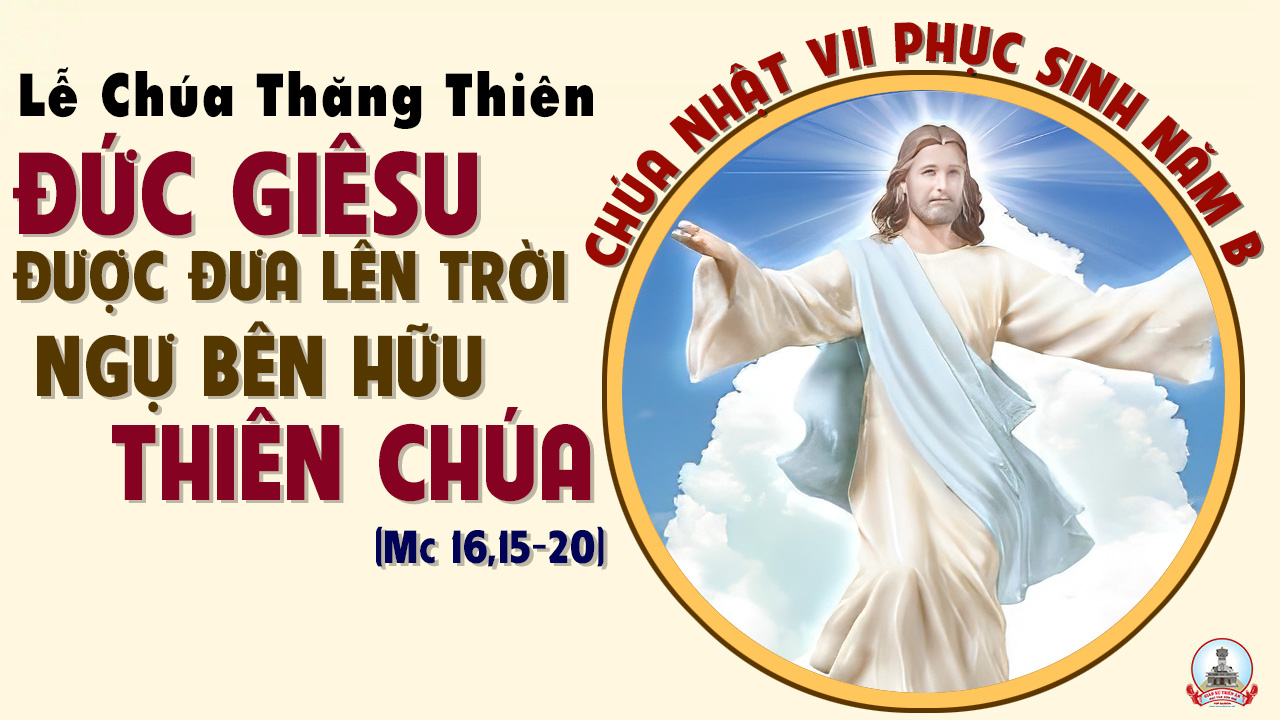 Ca nhập lễ 
HÔM NAY MỪNG CHÚA LÊN TRỜI 
Mi Trầm
Tk1: Hôm nay mừng Chúa lên trời trần hoàn vang tiếng ca. Hôm nay mừng Chúa lên trời triều thần vang câu hát. Này ngày vinh quang rạng ngời ánh sáng khúc nhạc mừng trời đất hoà ca.
Đk: Ngợi khen Chúa lên trời trong ánh vinh quang. Ngợi khen Chúa ngự trị giữa chốn huy hoàng.  Ngợi khen Chúa lên trời trong ánh vinh quang. Ngợi khen Chúa ngự trị trên cõi Thiên Đàng.
Tk2: Vui lên muôn nước muôn người đời trần gian sẽ qua. Vui lên muôn nước muôn người chờ về nơi thiên quốc. Họp mừng bên Cha tình Người bao la chốn thiên đình chung tiếng hoà ca.
Đk: Ngợi khen Chúa lên trời trong ánh vinh quang. Ngợi khen Chúa ngự trị giữa chốn huy hoàng.  Ngợi khen Chúa lên trời trong ánh vinh quang. Ngợi khen Chúa ngự trị trên cõi Thiên Đàng.
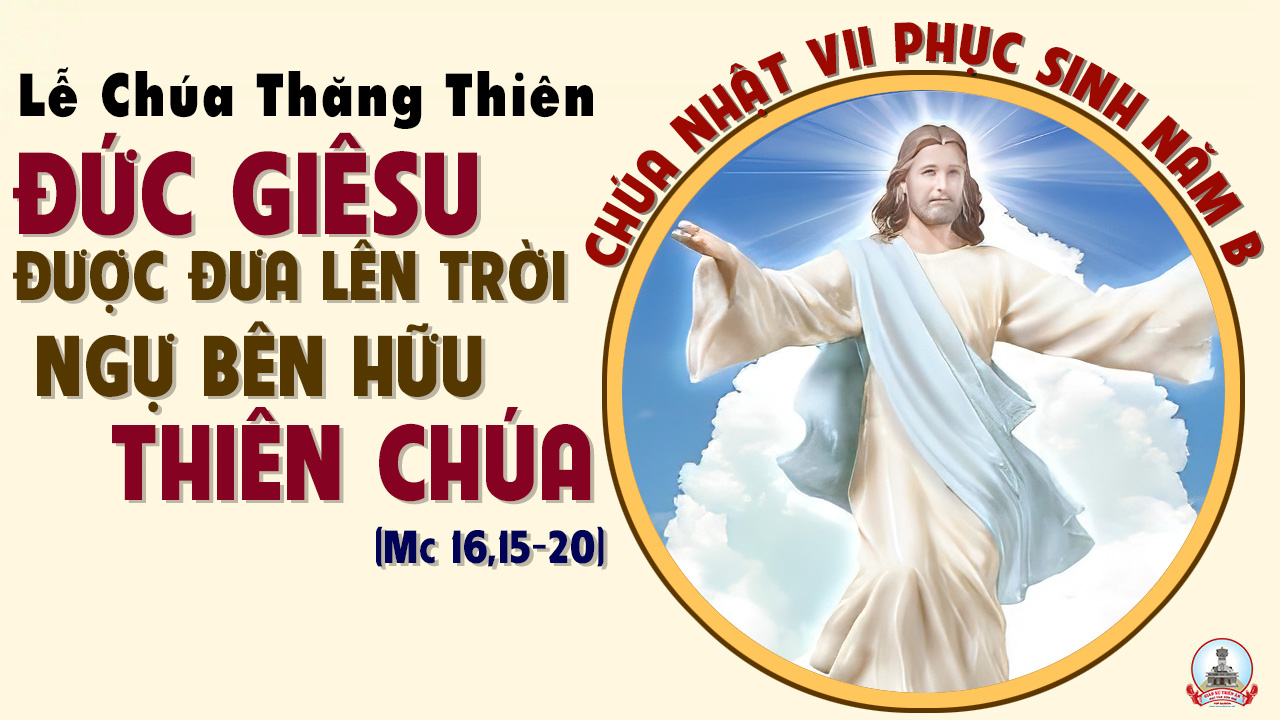 KINH VINH DANH
Chủ tế: Vinh danh Thiên Chúa trên các tầng trời.A+B: Và bình an dưới thế cho người thiện tâm.
A: Chúng con ca ngợi Chúa.
B: Chúng con chúc tụng Chúa. A: Chúng con thờ lạy Chúa. 
B: Chúng con tôn vinh Chúa.
A: Chúng con cảm tạ Chúa vì vinh quang cao cả Chúa.
B: Lạy Chúa là Thiên Chúa, là Vua trên trời, là Chúa Cha toàn năng.
A: Lạy con một Thiên Chúa,
Chúa Giêsu Kitô.
B: Lạy Chúa là Thiên Chúa, là Chiên Thiên Chúa là Con Đức Chúa Cha.
A: Chúa xóa tội trần gian, xin thương xót chúng con.
B: Chúa xóa tội trần gian, xin nhậm lời chúng con cầu khẩn.
A: Chúa ngự bên hữu Đức Chúa Cha, xin thương xót chúng con.
B: Vì lạy Chúa Giêsu Kitô, chỉ có Chúa là Đấng Thánh.
Chỉ có Chúa là Chúa, chỉ có Chúa là đấng tối cao.
A+B: Cùng Đức Chúa Thánh Thần trong vinh quang Đức Chúa Cha. 
Amen.
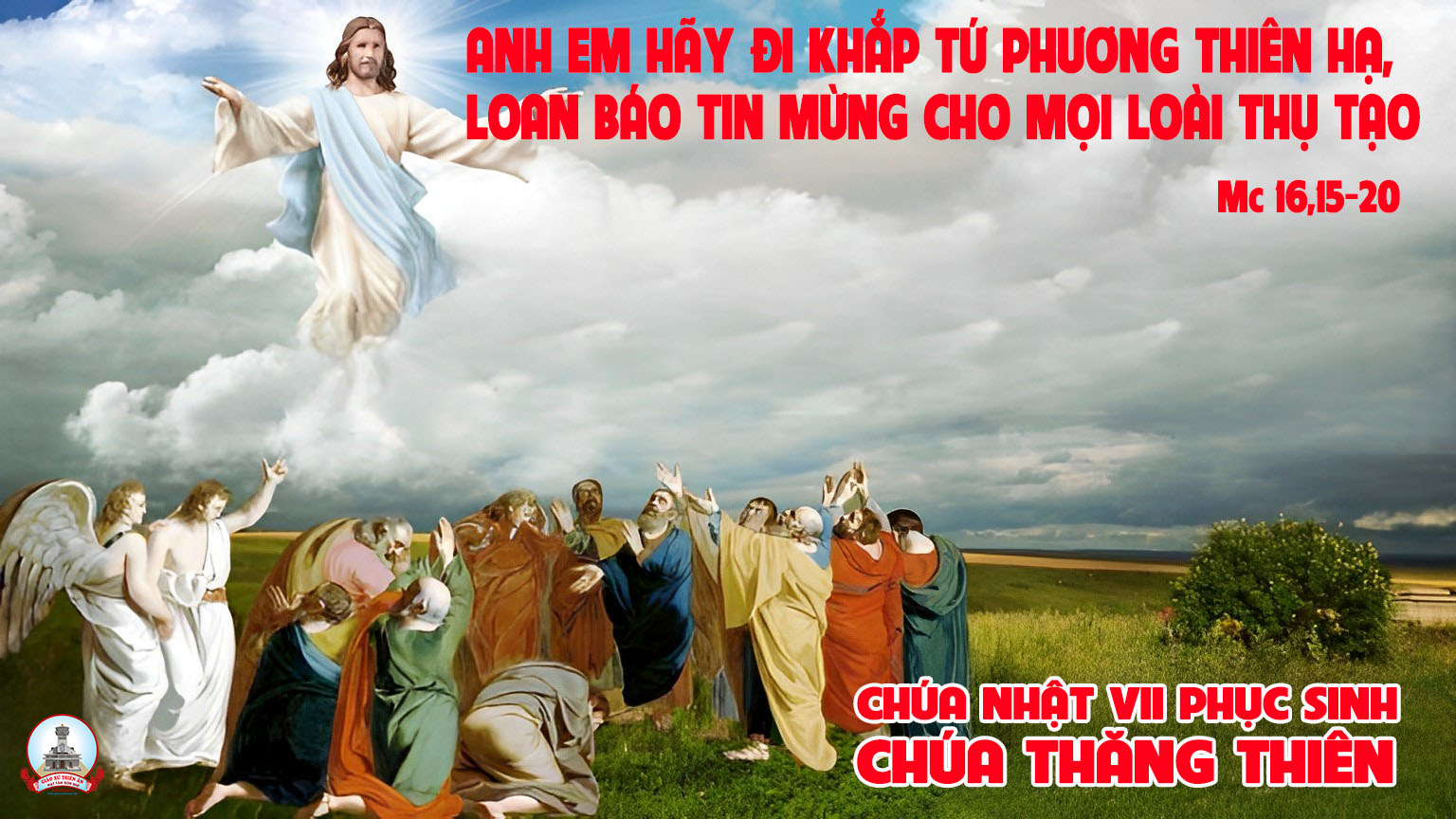 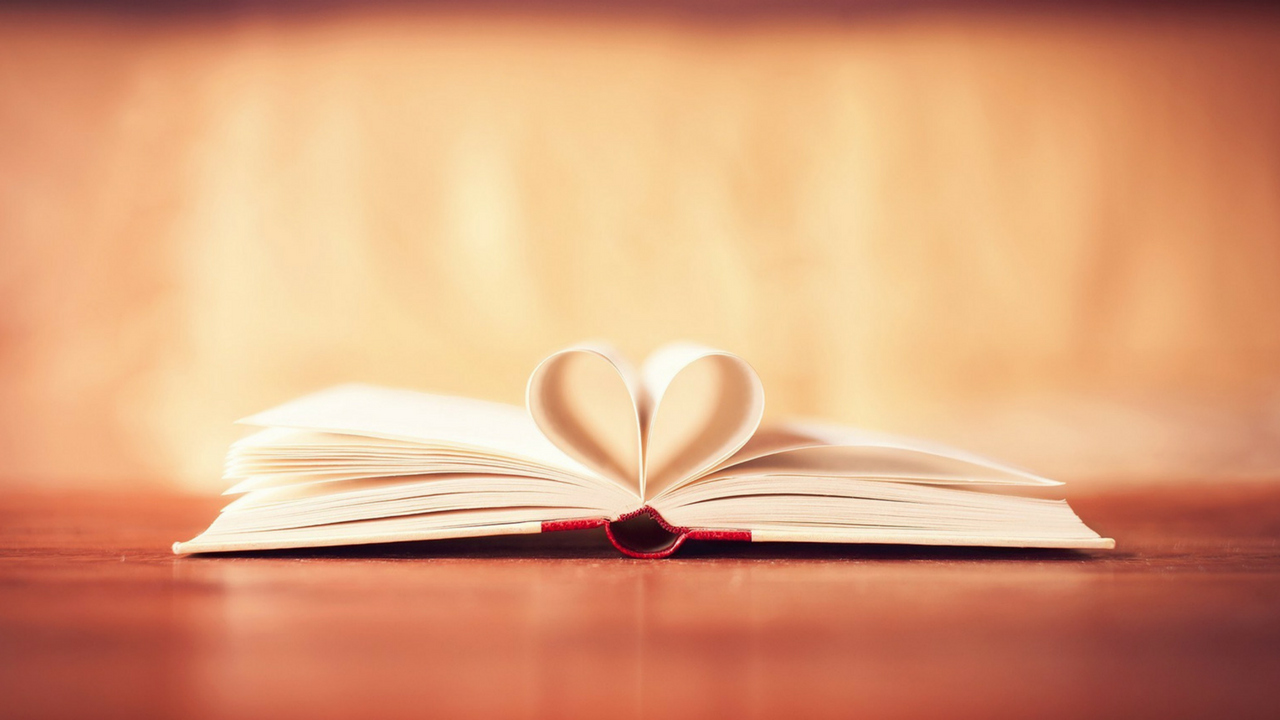 Đức Giê-su được cất lên ngay trước mắt các ông.
Bài Đọc 1
Bài trích sách công vụ Tông Đồ
THÁNH VỊNH 46CHÚA NHẬT CHÚA THĂNG THIÊNNĂM BLM KIM LONG03 Câu
Đk: Chúa tiến lên giữa tiếng reo mừng, Chúa tiến lên trong tiếng kèn vang.
Tk1: Vỗ tay đi nào muôn dân hỡi, tán tụng Thiên Chúa, mau hò reo. Vì Chúa Đấng Tối Cao khả úy, là Đại Vương thống trị địa cầu.
Đk: Chúa tiến lên giữa tiếng reo mừng, Chúa tiến lên trong tiếng kèn vang.
Tk2: Chúa đi lên ngàn câu hoan chúc, Chúa ngự lên giữa điệu kèn vang. Đàn hát hãy tấu vang mừng Chúa, và hòa ca kính Vua ta nào.
Đk: Chúa tiến lên giữa tiếng reo mừng, Chúa tiến lên trong tiếng kèn vang.
Tk3: Đức Vua cai trị cả thế giới, tiến Ngài muôn khúc ca tuyệt luân. Này Chúa vẫn thống trị vạn quốc, hằng ngự trên thánh ngai của Ngài.
Đk: Chúa tiến lên giữa tiếng reo mừng, Chúa tiến lên trong tiếng kèn vang.
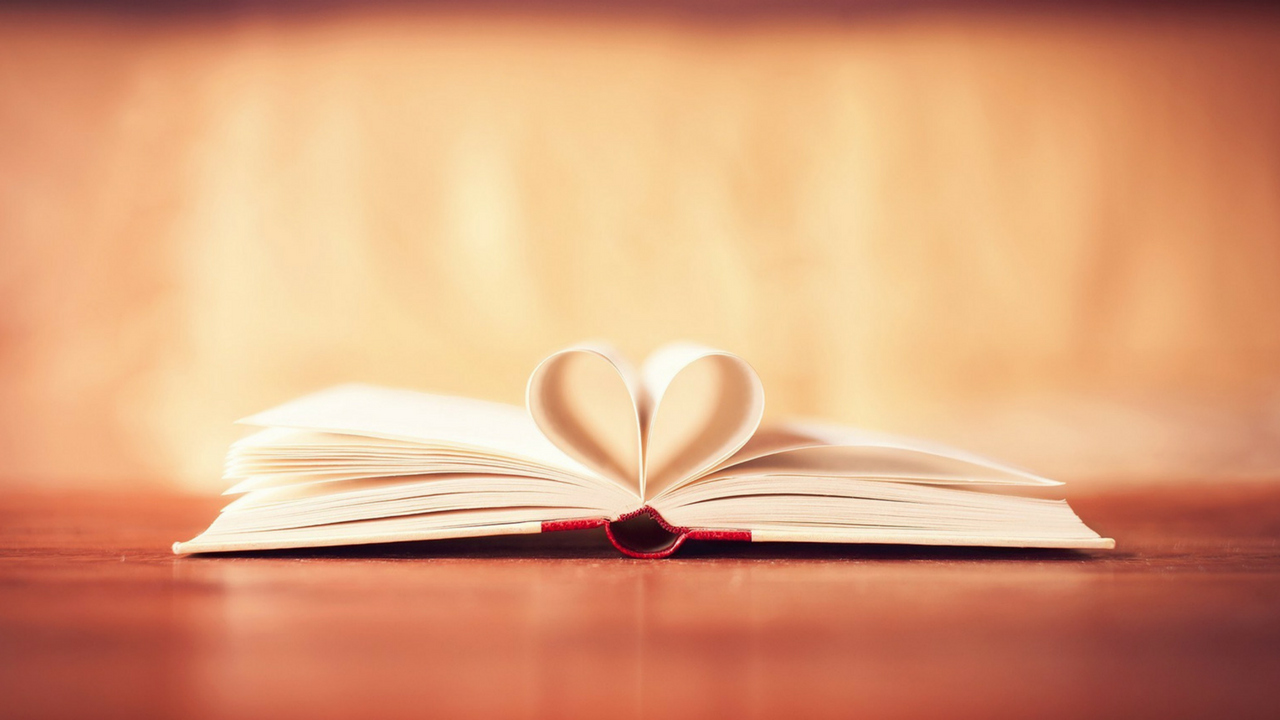 Thiên Chúa đã đặt
Đức Ki-tô ngự bên hữu Người trên trời.
Bài Đọc 2
Bài trích thư của thánh Phao-lô tông đồ gửi tín hữu Ê-phê-xô.
Alleluia-Alleluia:
Chúa nói: “Các con hãy ra đi giảng dạy muôn dân, và đây Thầy ở cùng các con mọi ngày cho đến tận thế.”
Alleluia…
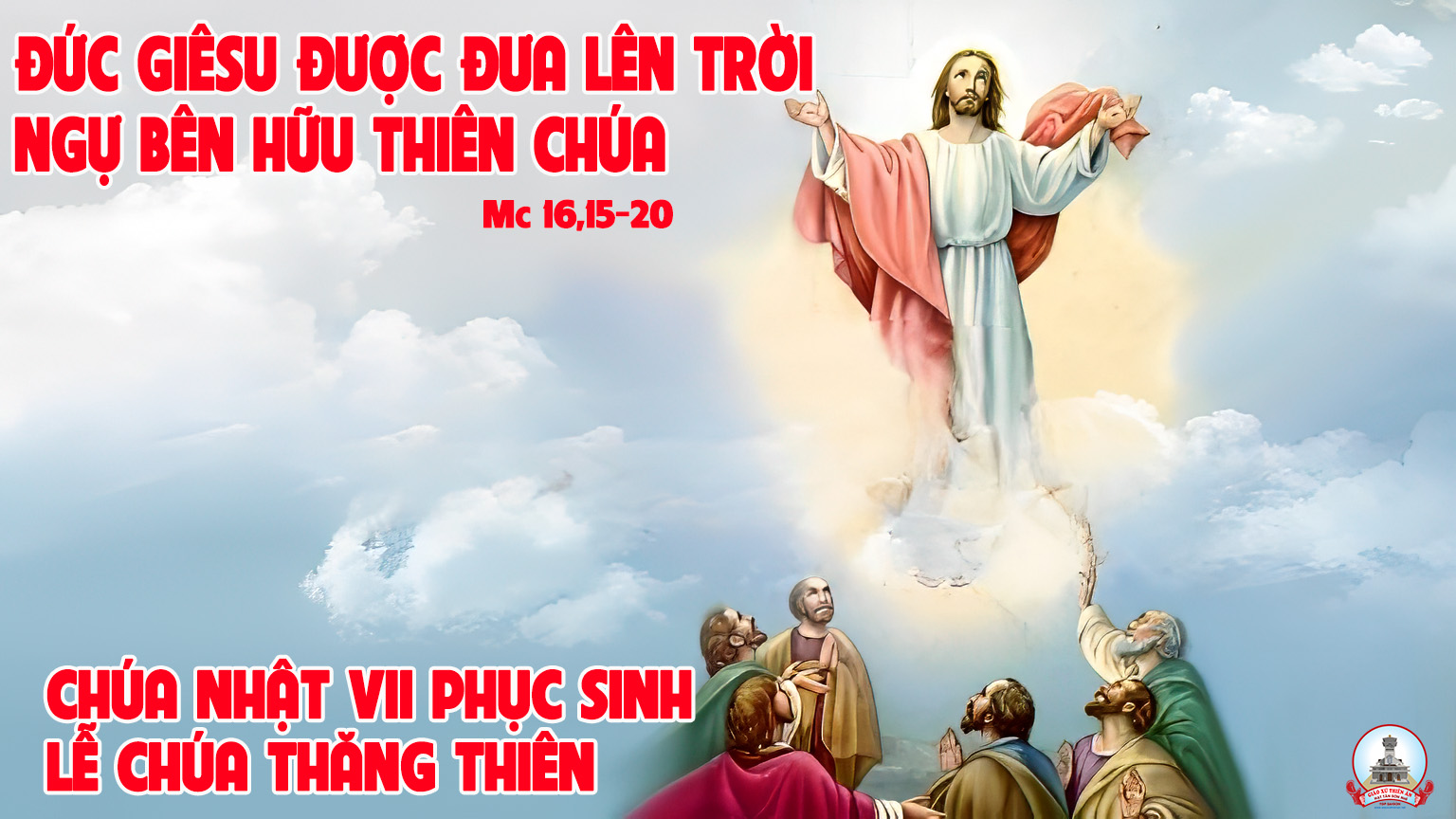 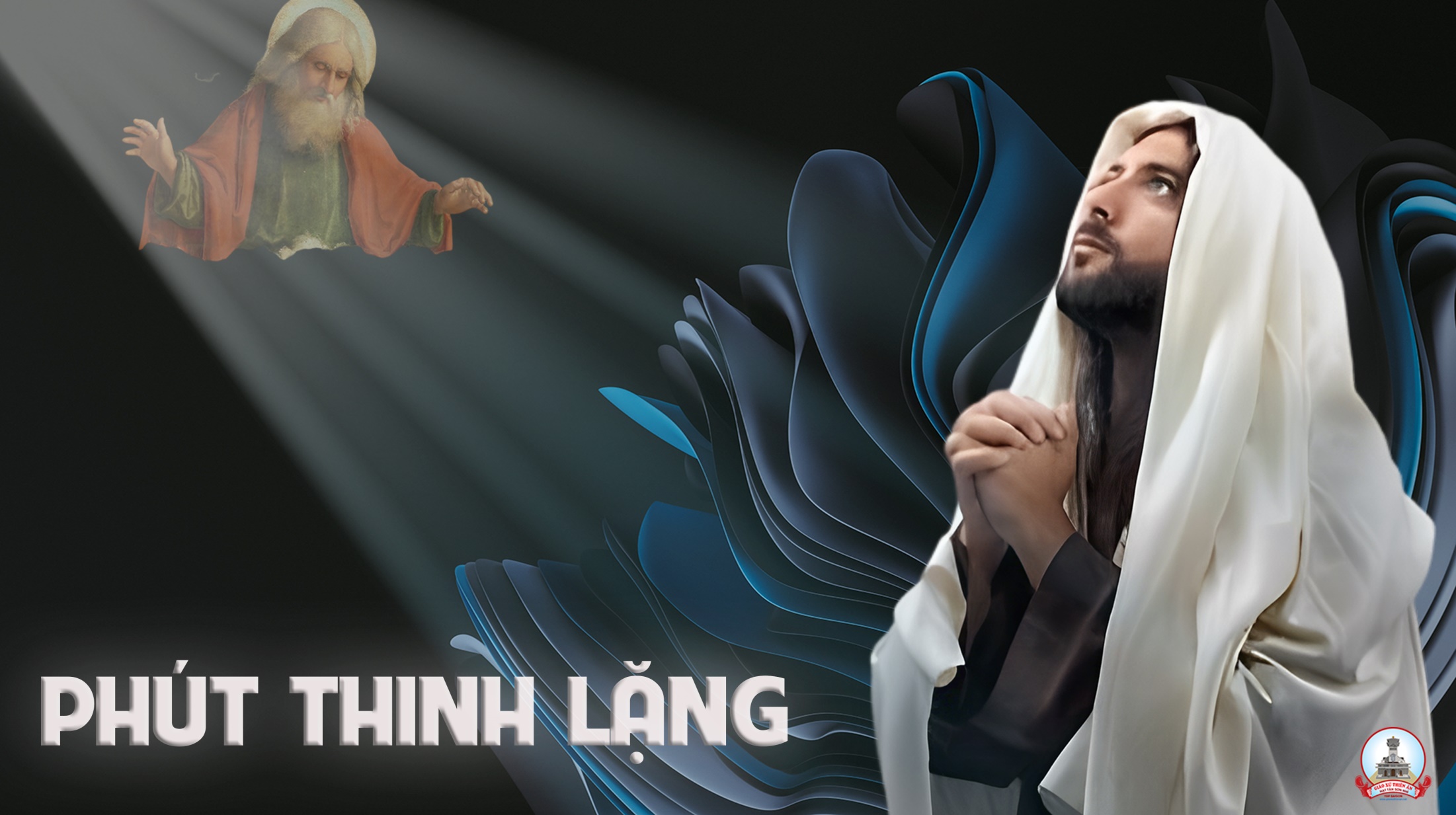 KINH TIN KÍNH
Tôi tin kính một Thiên Chúa là Cha toàn năng, Đấng tạo thành trời đất, muôn vật hữu hình và vô hình.
Tôi tin kính một Chúa Giêsu Kitô, Con Một Thiên Chúa, Sinh bởi Đức Chúa Cha từ trước muôn đời.
Người là Thiên Chúa bởi Thiên Chúa, Ánh Sáng bởi Ánh Sáng, Thiên Chúa thật bởi Thiên Chúa thật,
được sinh ra mà không phải được tạo thành, đồng bản thể với Đức Chúa Cha: nhờ Người mà muôn vật được tạo thành.
Vì loài người chúng ta và để cứu độ chúng ta, Người đã từ trời xuống thế.
Bởi phép Đức Chúa Thánh Thần, Người đã nhập thể trong lòng Trinh Nữ Maria, và đã làm người.
Người chịu đóng đinh vào thập giá vì chúng ta, thời quan Phongxiô Philatô; Người chịu khổ hình và mai táng, ngày thứ ba Người sống lại như lời Thánh Kinh.
Người lên trời, ngự bên hữu Đức Chúa Cha, và Người sẽ lại đến trong vinh quang để phán xét kẻ sống và kẻ chết, Nước Người sẽ không bao giờ cùng.
Tôi tin kính Đức Chúa Thánh Thần là Thiên Chúa và là Đấng ban sự sống, Người bởi Đức Chúa Cha và Đức Chúa Con mà ra,
Người được phụng thờ và tôn vinh cùng với Đức Chúa Cha và Đức Chúa Con: Người đã dùng các tiên tri mà phán dạy.
Tôi tin Hội Thánh duy nhất thánh thiện công giáo và tông truyền.
Tôi tuyên xưng có một Phép Rửa để tha tội. Tôi trông đợi kẻ chết sống lại và sự sống đời sau. Amen.
LỜI NGUYỆN TÍN HỮU
Chúng ta cầu xin Chúa cho mỗi người chúng ta luôn biết hướng lòng về quê hương đích thực ở trên trời và cũng biết cùng nhau xây dựng Nước Trời ngay ở đời này bằng đời sống yêu thương phục vụ.
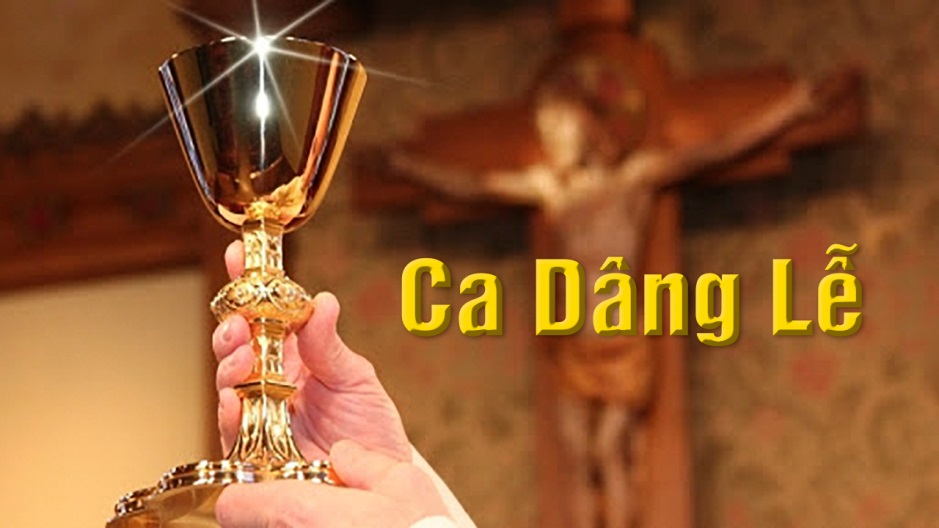 Ca Dâng Lễ 
 HY TẾ TUYỆT VỜI
Thanh Lâm
Tk1: Đoàn con dâng lên Cha này hy lễ thánh thiêng diệu huyền là Chiên Con hy sinh tự hiến tế để nên nguồn sống. Đồi Can vê loang máu hôm nào Người chịu treo trên Thánh giá cao rồi Phục sinh vinh thắng khải hoàn. Mở ra phúc vinh ngàn đời.
Đk: Xin dâng Cha này lễ hy sinh giao hòa. Xin Cha thương rộng ban ân tình chan chứa. Xin dâng lên đời con tay trắng hư không. Xin dâng Cha lòng con thiết tha cậy trông.
Tk2: Tựa hương thơm lan bay lời tha thiết khấn xin van nài. Và đôi tay giơ cao lòng thanh khiết con xin thề hứa. Nguyện trung tín yêu Chúa không ngơi, tình yêu thương gieo rắc muôn nơi làm con én loan báo tin xuân niềm vui đến khắp mọi nơi.
Đk: Xin dâng Cha này lễ hy sinh giao hòa. Xin Cha thương rộng ban ân tình chan chứa. Xin dâng lên đời con tay trắng hư không. Xin dâng Cha lòng con thiết tha cậy trông.
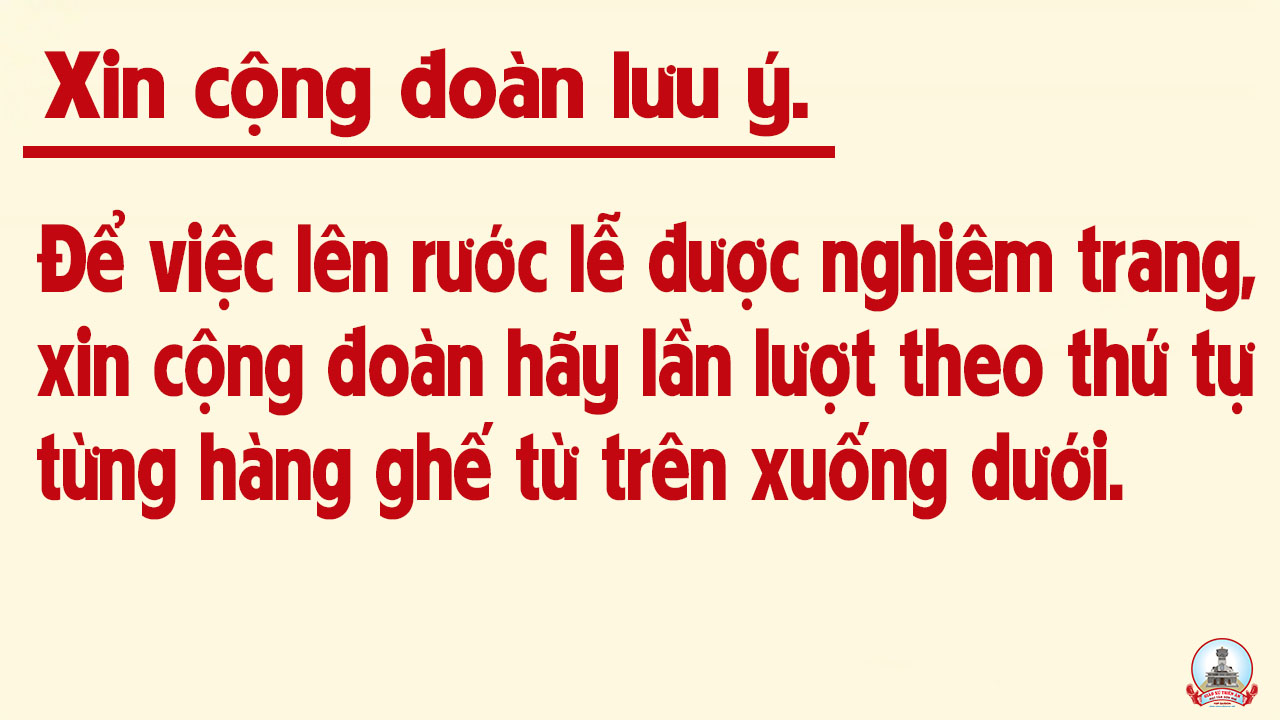 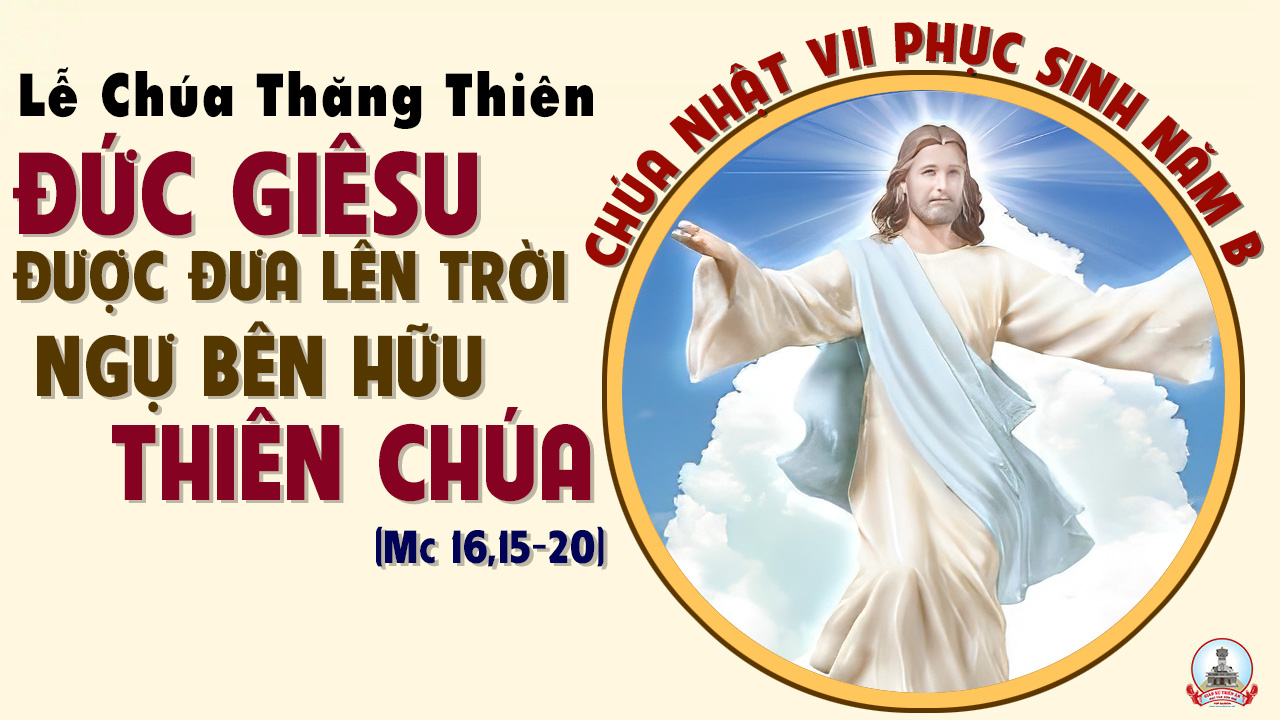 Ca Nguyện Hiệp Lễ 
CHÚA VỀ TRỜI
Phanxico
Đk: Hỡi người xứ Galilê sao còn đứng mãi làm chi? Nghĩ ngợi gì? Nhớ nhung gì? Người đã lên trời, Người đã lên trời ngời sáng. Mai Người lại đến đây.
Tk1:  Người đã xuống đời mang kiếp con người, chung nắng chung mưa cùng chúng con. Người về trời cao trăng sao dạt dào,
***:  vẫn nhớ cuộc đời đầy ba đào. Câu yêu thương sắt son, muôn năm luôn giữ tròn. Người ở cùng con dẫu cho sông cạn núi mòn.
Đk: Hỡi người xứ Galilê sao còn đứng mãi làm chi? Nghĩ ngợi gì? Nhớ nhung gì? Người đã lên trời, Người đã lên trời ngời sáng. Mai Người lại đến đây.
Tk2: Còn nhớ hôm nao trong gió xôn xao, Người đã sai con vào thế gian. Lòng này tràn vui dâng trao cuộc đời, dâng trao cuộc đời vì Nước Trời.
**: Con đi qua khắp nơi, yêu thương trao đến người. Đường dài ngàn phương Chúa theo con mọi bước đường.
Đk: Hỡi người xứ Galilê sao còn đứng mãi làm chi? Nghĩ ngợi gì? Nhớ nhung gì? Người đã lên trời, Người đã lên trời ngời sáng. Mai Người lại đến đây.
Tk3: Ngày Chúa lên trời con vẫn trong đời, vẫn sống bên muôn người khắp nơi. Từng ngày từng đêm qua thấy nhiều rồi, nước mắt nụ cười của kiếp người.
***: Con đi theo Chúa đi, gian nguy đâu sá gì. Cùng người mọi nơi đắp xây cho đời sáng tươi.
Đk: Hỡi người xứ Galilê sao còn đứng mãi làm chi? Nghĩ ngợi gì? Nhớ nhung gì? Người đã lên trời, Người đã lên trời ngời sáng. Mai Người lại đến đây.
Tk4: Người đã lên trời cho nắng thêm tươi, cho gió thêm vui, đời ngát hương. Người dìu đoàn con qua bao dặm trường, qua bao dặm trường tìm Thiên Đường.
***: Con say sưa phúc ân, an vui trong Thánh Thần. Nhìn về trời cao hát lên với ngàn ánh sao.
Đk: Hỡi người xứ Galilê sao còn đứng mãi làm chi? Nghĩ ngợi gì? Nhớ nhung gì? Người đã lên trời, Người đã lên trời ngời sáng. Mai Người lại đến đây.
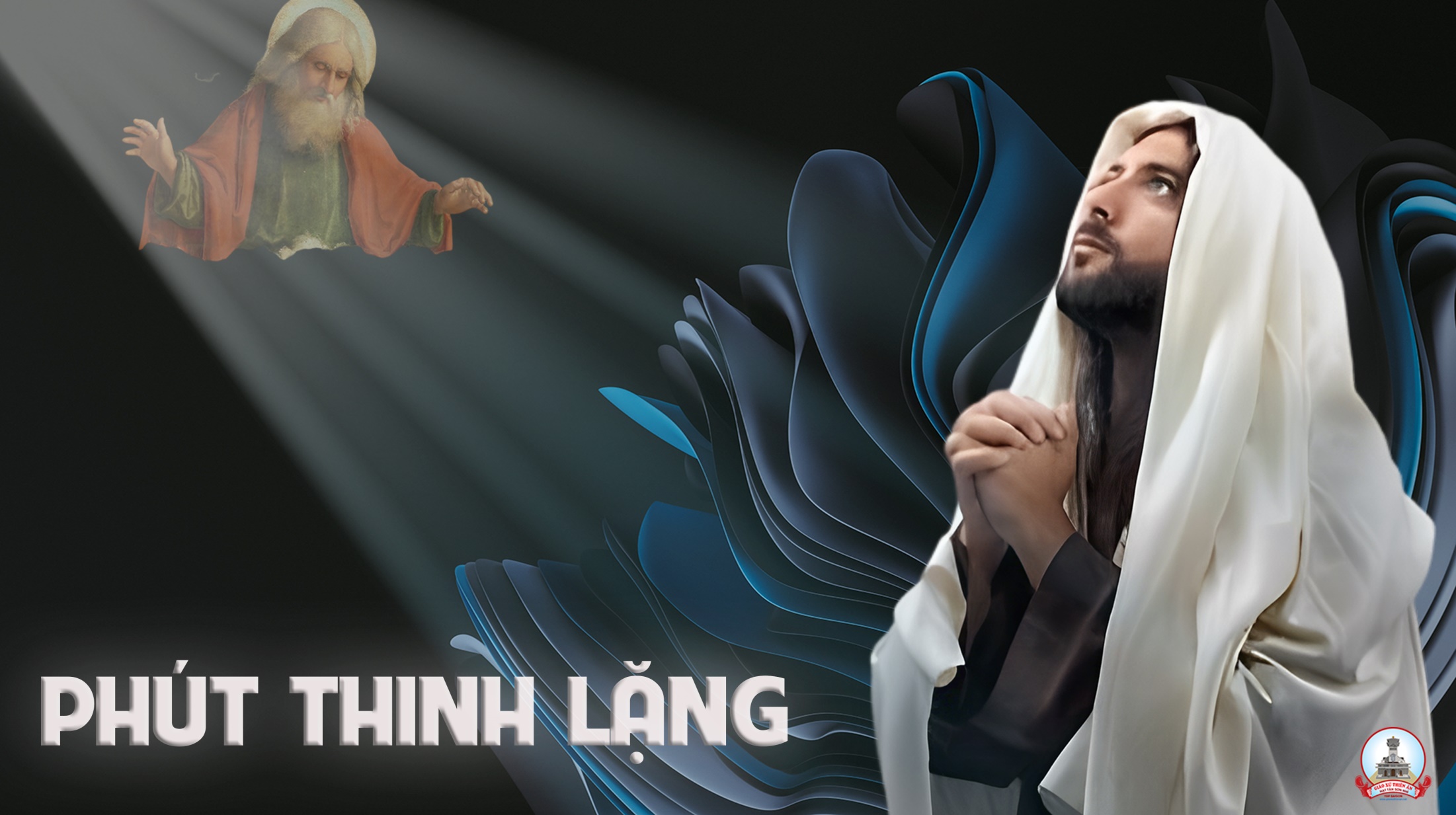 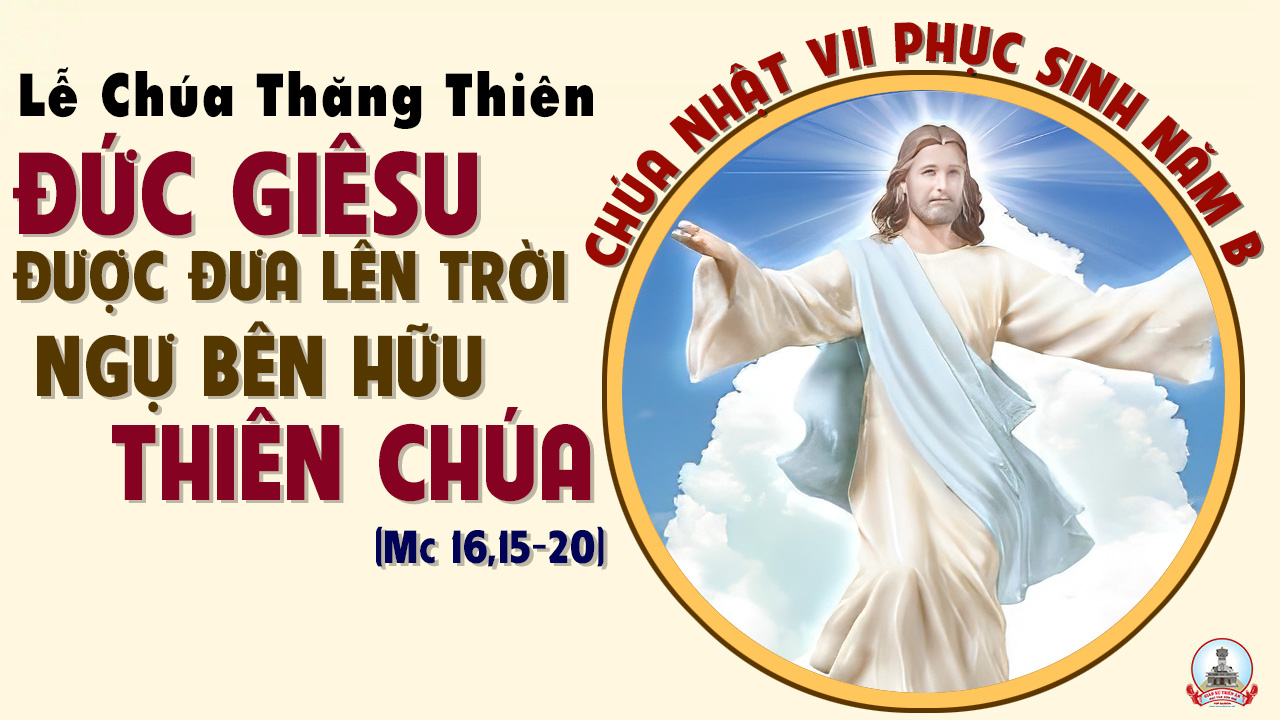 Ca kết lễ
CON XIN DÂNG MẸ
Văn Chi
Đk: Mẹ ơi trước nhan mẹ con dâng về Mẹ. Một tràng hoa Mân côi và ngàn lời ca chan chứa tình yêu. Lời con tiếng ca hòa dâng lên Mẹ hiền, tựa ngàn hoa thắm tươi xin dâng lên Mẹ thương yêu.
Tk2: Trong khi âu lo xin dâng lên Mẹ lời yêu con dâng trong niềm phó thác. Khi con bơ vơ trên nơi gian trần nhìn ánh sao mai kêu khấn Mẹ yêu.
Đk: Mẹ ơi trước nhan mẹ con dâng về Mẹ. Một tràng hoa Mân côi và ngàn lời ca chan chứa tình yêu. Lời con tiếng ca hòa dâng lên Mẹ hiền, tựa ngàn hoa thắm tươi xin dâng lên Mẹ thương yêu.
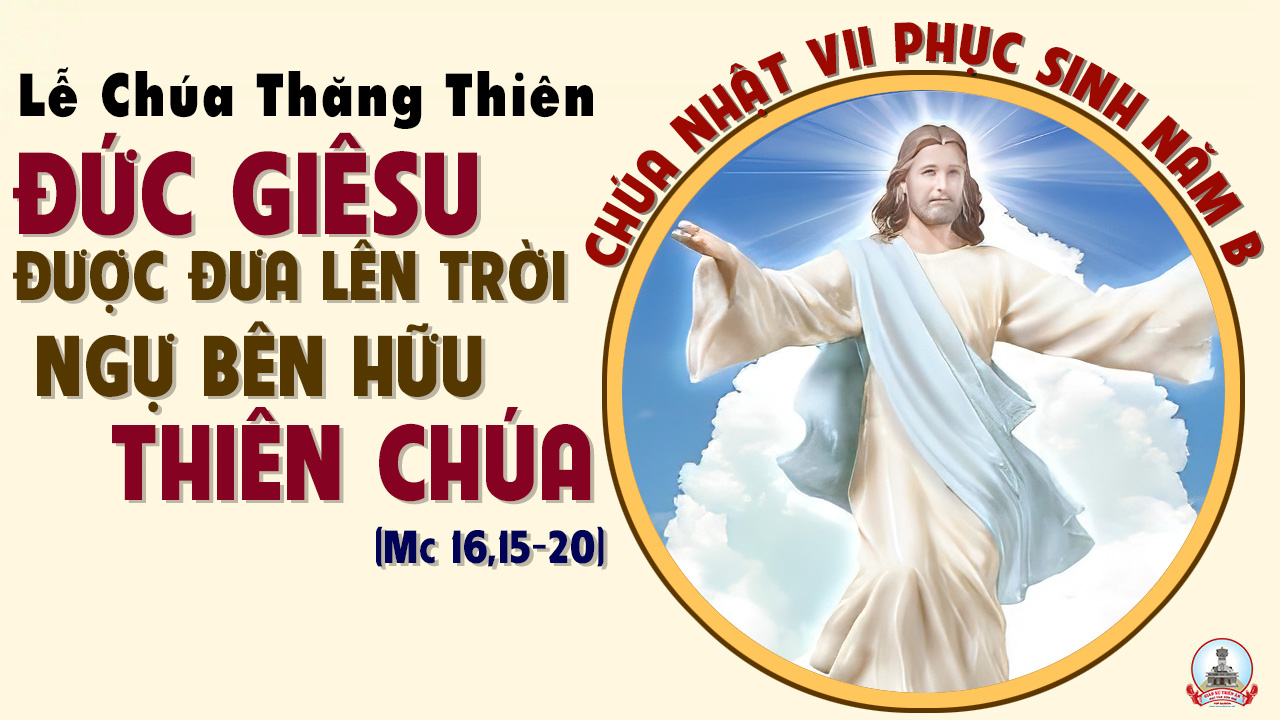